Hunger is a 'silent crisis' in the USA
Marisol Bello, USA TODAY April 16 & 17, 2014
Poverty, which contributes to hunger, has remained stubbornly high, he says. The poverty rate — defined by the federal government as annual income of $23,550 for a family of four — is 15%. "This shows tens of millions of Americans are still struggling," he says. She says reductions in government programs such as food stamps coupled with rising costs of food, housing and utilities force poor families to choose between buying food and paying bills. "This is a massive public health crisis, and it is a silent crisis," she says. In November, Congress reduced food stamp benefits to 47 million people. On average, a family of four receiving $668 a month saw that allotment drop by $36.
Where Risk of Hunger is Greatest
States in the South have the nation’s highest raters of what the government calls “food insecurity” – meaning that at some point in the year, a household eats less, does not eat nutritious meals, or goes hungry because there is not enough money for food.
Alabama     Alaska     Arizona
18.6%			14%			17.8%
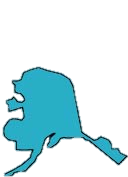 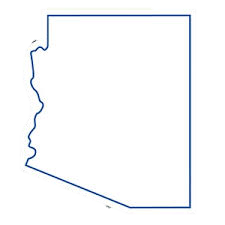 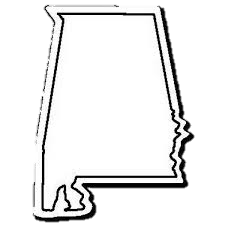 Arkansas   California   Colorado
19.4%         16.2%		14.6%
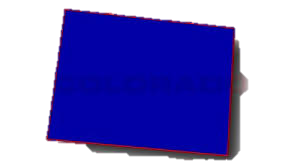 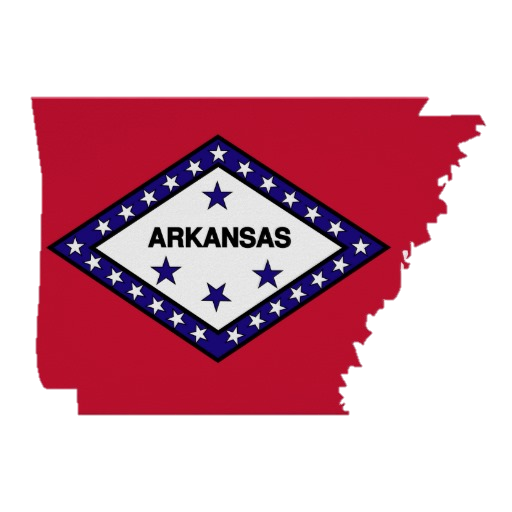 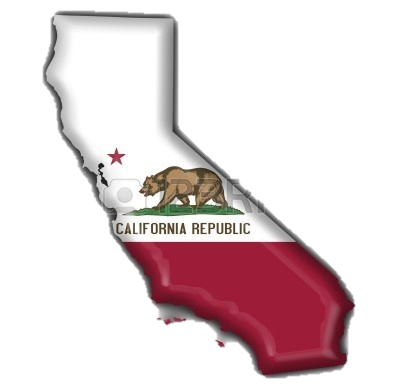 Connecticut   Delaware    D.C.
13.9%			13%			14.5%
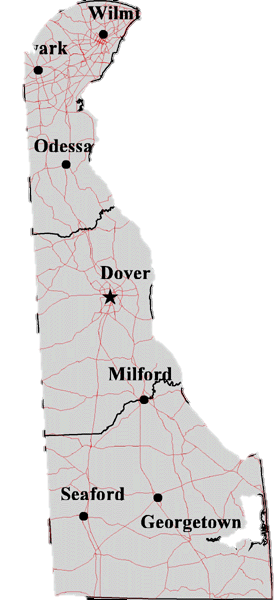 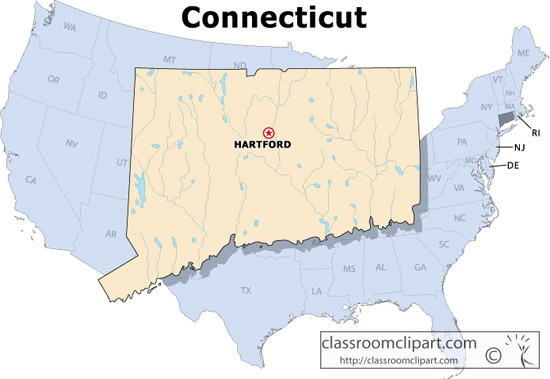 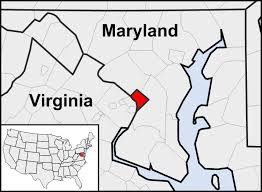 Florida      Georgia     Hawaii
17.9%		18.9%		14.2%
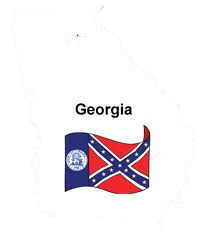 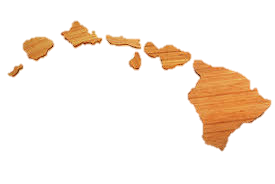 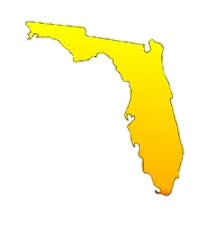 Idaho		Illinois		Indiana
15.8%		14.2%		15.7%
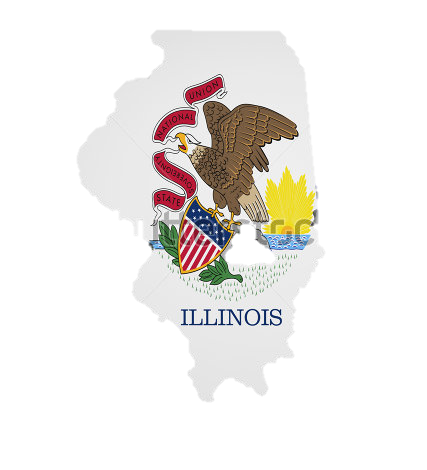 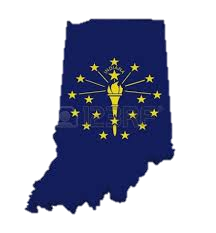 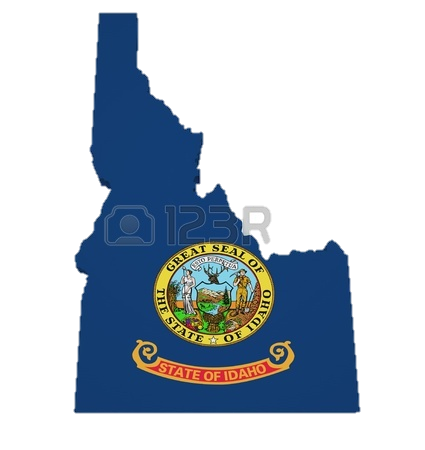 Iowa		Kansas	Kentucky
12.7%		14.8%		16.7%
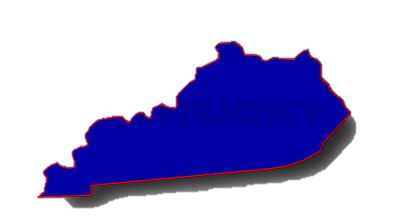 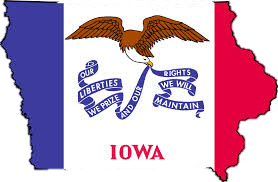 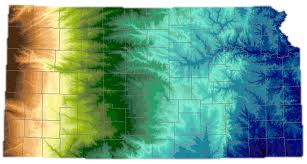 Louisiana		Maine  	Michigan
16.9%			15.5%		16.8%
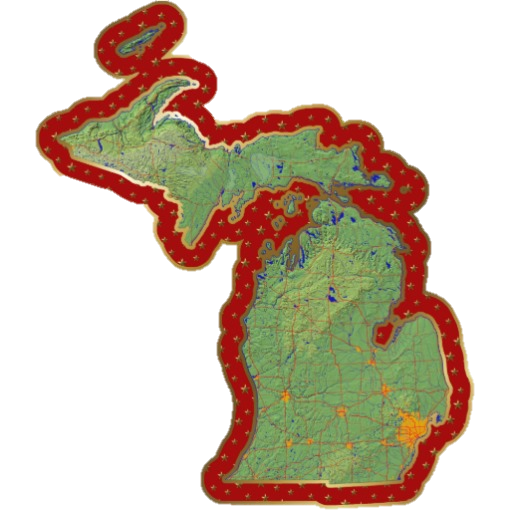 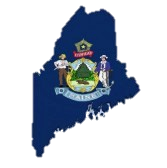 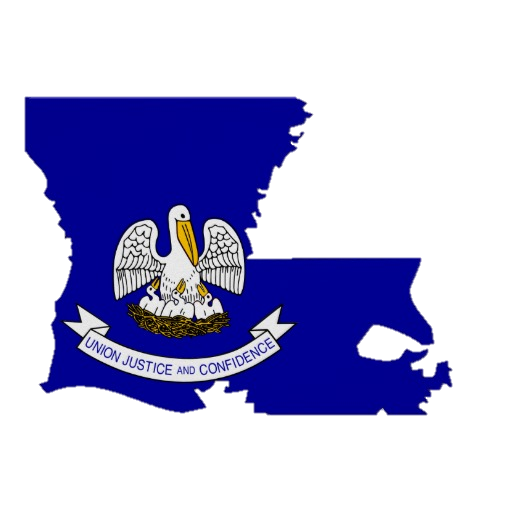 Maryland	 Massachusetts     Mississippi
12.1%			11.9%		22.3%
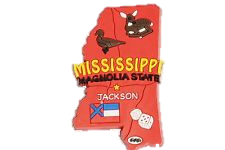 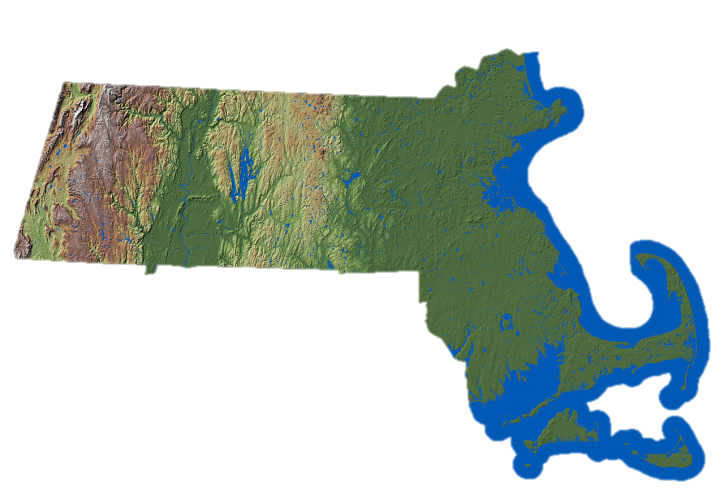 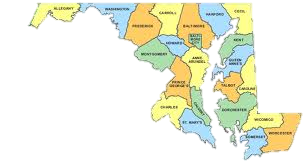 Minnesota		Missouri	Montana
10.7%			17.1%		14.6%
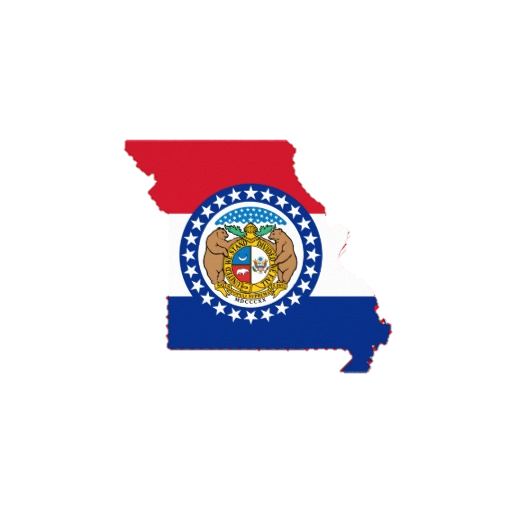 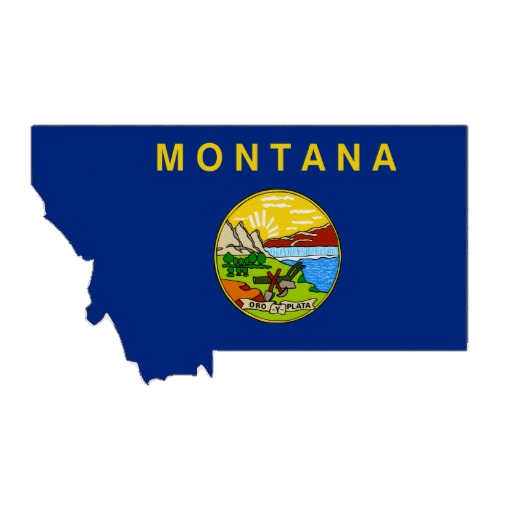 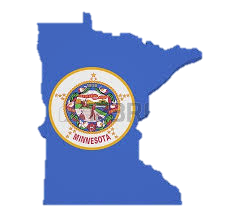 Nebraska	Nevada	  New Hampshire
13.4%		16.8%		10.9%
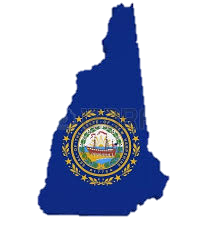 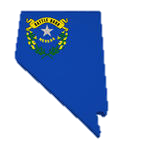 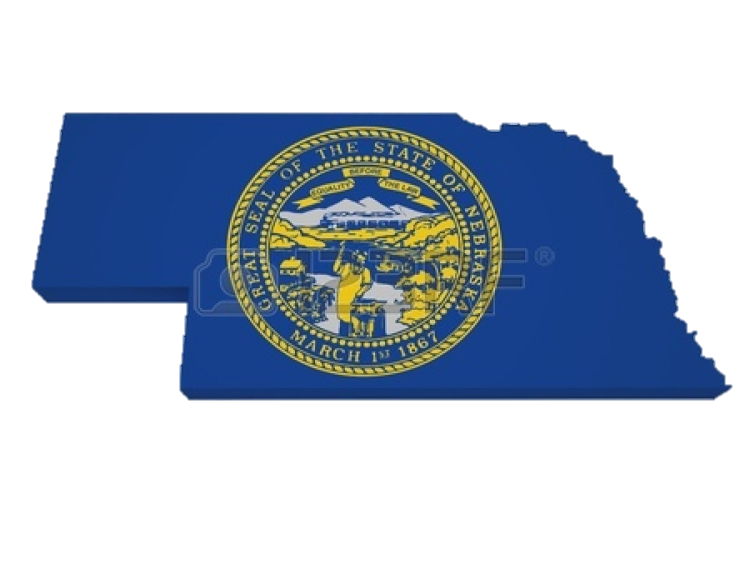 New Jersey 	New Mexico
13%				18.6%
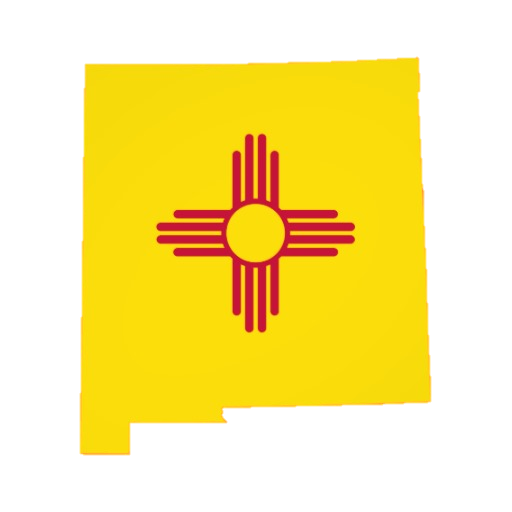 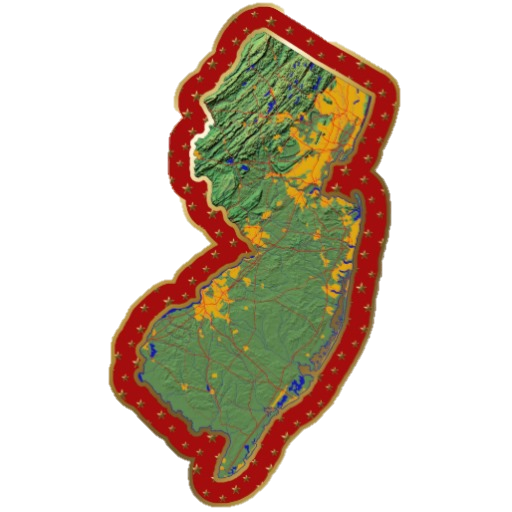 New York		North Carolina
14.1%				18.6%
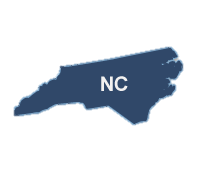 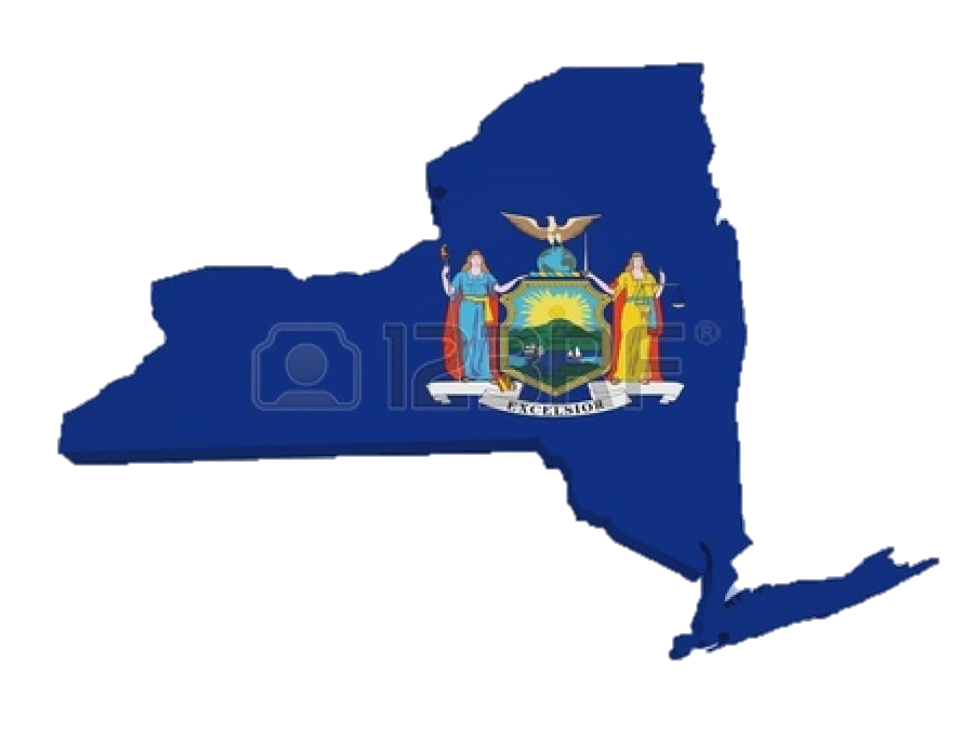 North Dakota   Ohio   Oklahoma
7.7%			  17.2%		17.2%
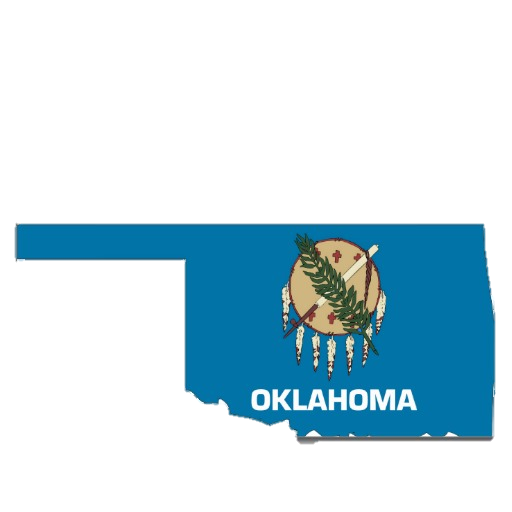 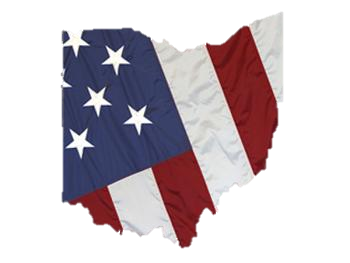 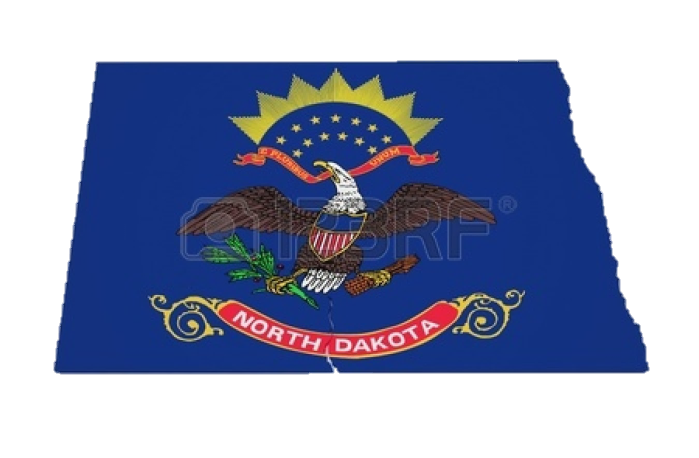 Oregon   Pennsylvania   Rhode Island
16.7%		14.3%		14.7%
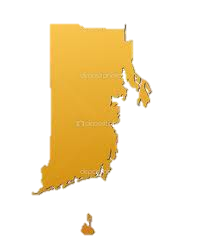 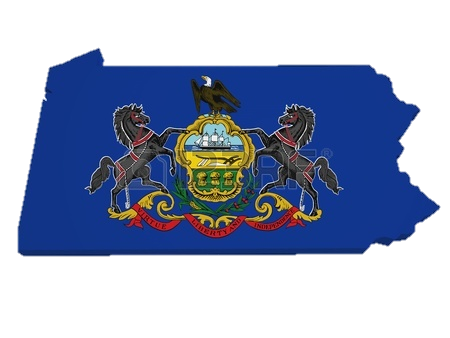 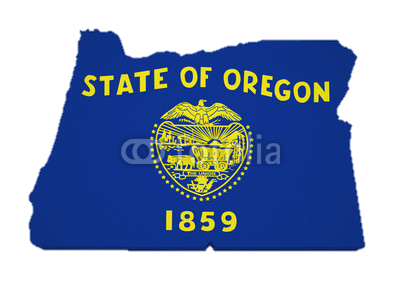 South Carolina	South Dakota
18%				12.3%
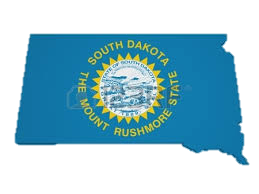 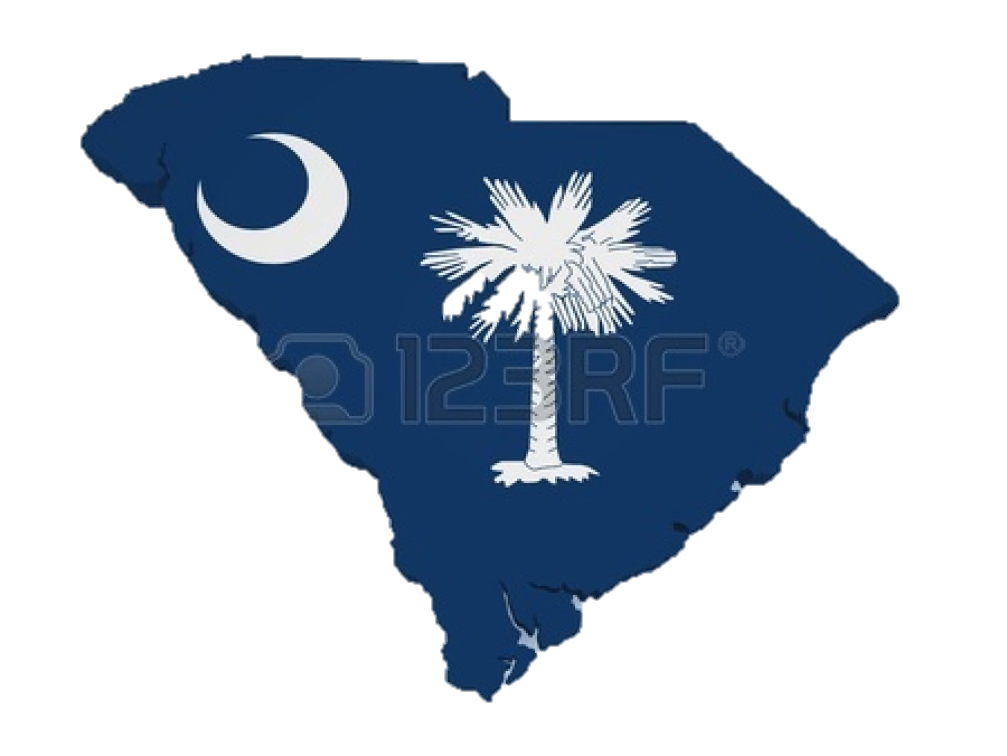 Tennessee	Texas		Utah
17.1%			18.3%		15.5%
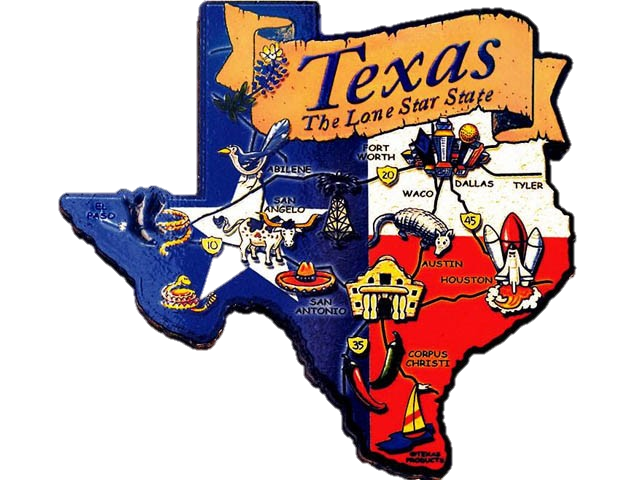 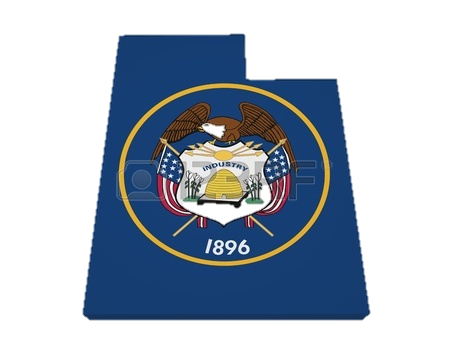 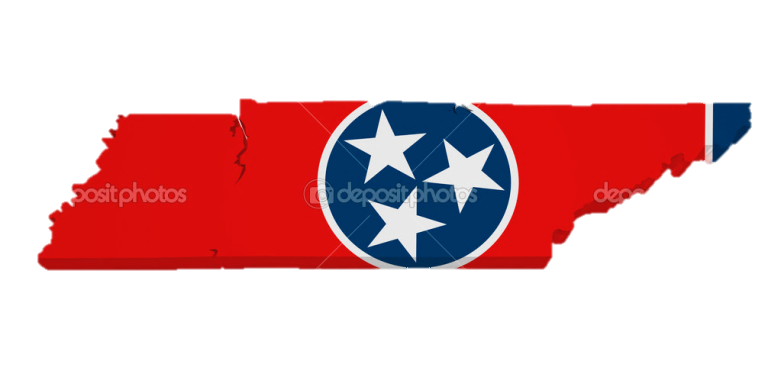 Vermont	Virginia	Washington
13.4%		12.1%		15%
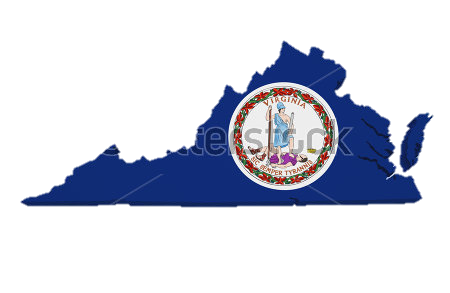 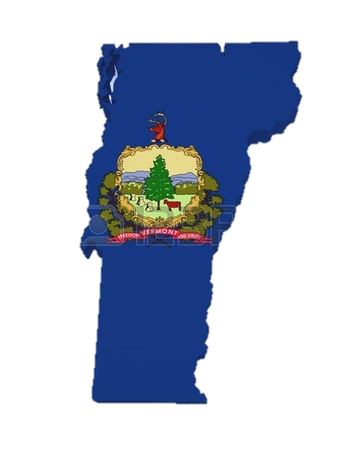 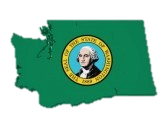 W. Virginia	  Wisconsin	   Wyoming
15%			12.6%		13%
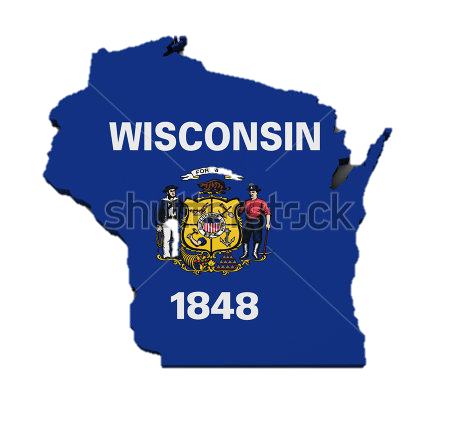 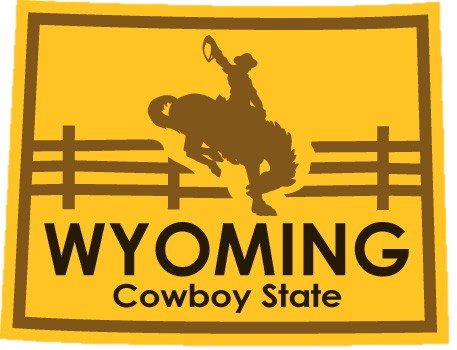 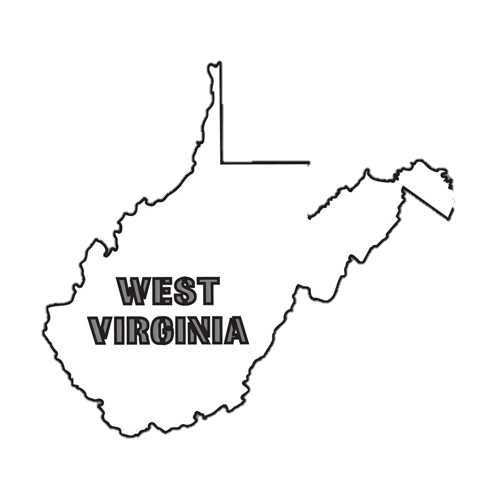